Действия с обыкновенными дробями
2011 г.
РАЗМИНКА
2
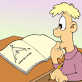 Каждый может за версту
Видеть дробную черту.
Над чертой - числитель, знайте, 
Под чертою – знаменатель.
Дробь такую непременно 
Мы зовём……………………
обыкновенной
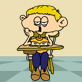 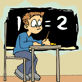 3
РАЗМИНКА
Посмотрите, что за дроби!
Как чудесны и стройны!
Чтоб сложить их без ошибок
К чему их нужно привести?
к общему знаменателю
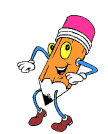 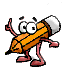 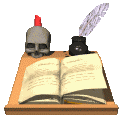 4
РАЗМИНКА
Дробь на дробь легко умножить,
Надо числители и знаменатели 
…….
перемножить
5
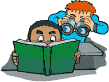 РАЗМИНКА
Несложно дроби и разделить:
Стоит лишь вторую заменить
Дробью, ей ……….
И для нас понятной!
обратной
6
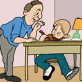 РАЗМИНКА
Дробь от числа хотим найти?
Не надо мам тревожить!
Нам надо данное число
На эту дробь …………..
умножить
Закончить предложение:
7
Чтобы сложить дроби с разными знаменателями, необходимо…

Чтобы натуральное число умножить на дробь, необходимо…

Чтобы умножить дробь на дробь, …

Чтобы дробь разделить на натуральное число, необходимо…

Чтобы число разделить на дробь,…
Блиц-турнир «Найдите ошибки»
8
1.

2. 

3. 

4.
5. 

6. 

7.

8.
Решите задачи:
9
1.   На книжной полке стоят 32 книги,    из 

  них -    словари. Сколько словарей на полке? 

2. Спортсмен за 10 секунд пробежал    всей 
   дистанции. За     какое время он пробежит всю дистанцию, если будет     бежать с той же скоростью?

3.         Сколько минут в    часа?
Выполните действия:
10
1)


2) 

3) 

4)
5) 

6) 

7) 

8)
11
Проверим ответы:
1) 

2) 

   1
5) 

6) 

7)

8)
11
задача
? км/ч
3 ч
3 ч
4 ½ км/ч
24 ½  км
12
Два пешехода вышли одновременно в противоположных направлениях. Скорость одного из 
них            км/ч. Найти скорость второго пешехода, если известно, что через 3 часа расстояние между ними 
будет равно         км?
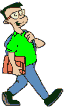 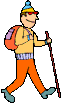 Показать (2)
12
[Speaker Notes: Г.В. Дорофеев, Л.Г. Петерсон, 5 класс (часть 2).     № 1072 (2).    Сделайте клик по кнопке «Показать» ( 2 раза)]
13
Проверим решение задачи:
1)



2)


Ответ:  скорость пешехода
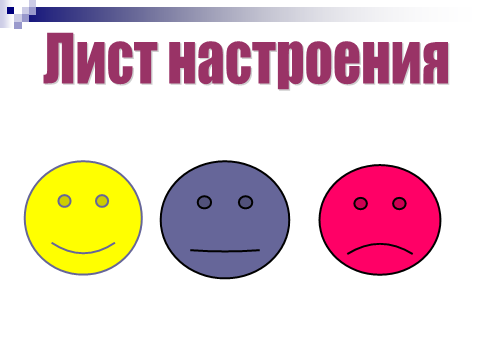 14
ЛИСТ НАСТРОЕНИЯ
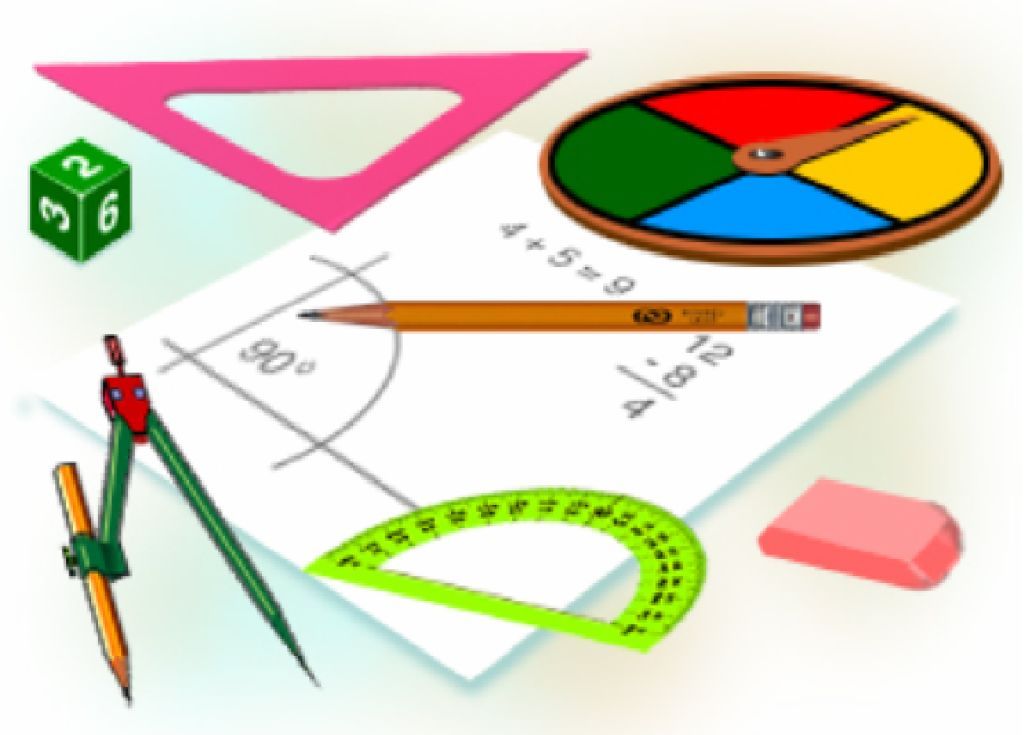 15
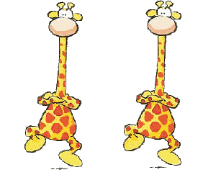 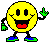 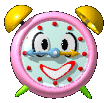 ВСЕМ СПАСИБО
ЗА РАБОТУ!
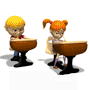 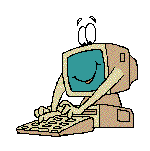 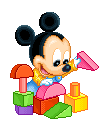 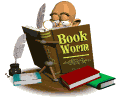 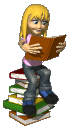